REVISION
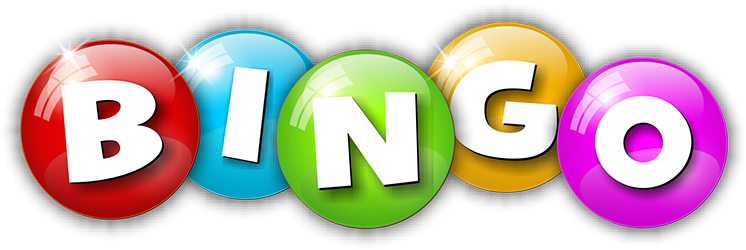 1. Draw a table with 12 boxes
2. Write the title: Die Zimmer
3. Fill in each box with a DIFFERENT word/sentence related to the topic, individually and from memory
4. Cross the word/phrases off as you hear them
REVISION
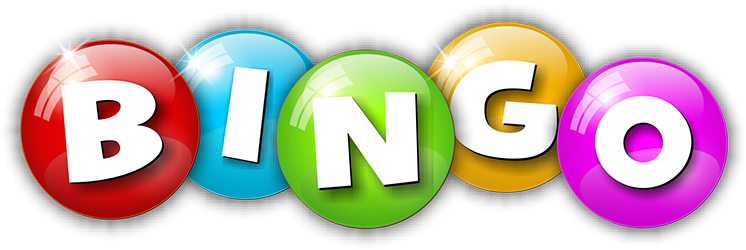 INSTRUCTIONS
HANDS UP if you are the first person with: 
a line
diagonal
full house!